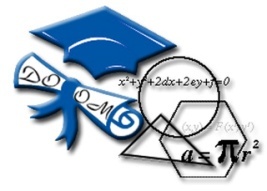 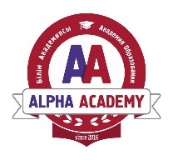 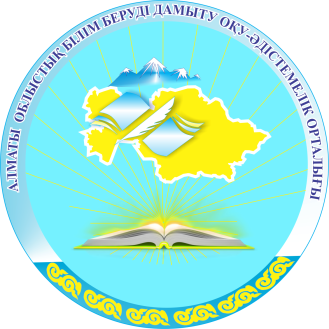 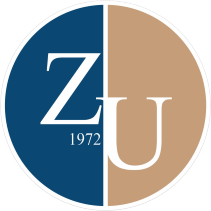 «АРИФМЕТИКАЛЫҚ ЛОГИКА»  ЖОБАСЫ
Жобаның мақсаты: математикалық сауаттылықты дамытуда пән 
мұғалімдерінің құзыреттілік тәсілдемесін жетілдіру
Пән олимпиадалары
Оқыту вебинары
Күтілетін нәтиже:
Озат педагогикалық идеялар мен тәжірибелер таратылады
Олимпиадаға дайындау барысында қиын есептерді шығарудың оқыту әдістемесі
Оқушылардың математикалық сауаттылығын дамытуға бағытталған есептерді шығару жолдары
Кәсіби құзыреттіліктері жетілдіріледі
TIMSS, PISA тапсырмаларымен жұмыс жетілдіріледі
Шебер-класс
Тәжірибелік алаң
Функционалдық сауаттылықты қалыптастырудың заманауи әдіс-тәсілдері
Олимпиада есептерін шығару әдістері
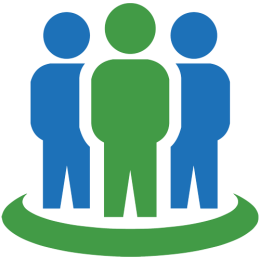 Математика пәні мұғалімдері